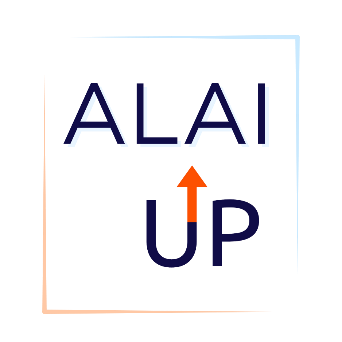 Audience & Use
This brochure provides comprehensive Cabenuva education to people with HIV, allowing them to make an informed decision about whether Cabenuva is right for them. The brochure details eligibility, questions to ask their provider, side effects, dosing schedules, and the differences between injectable and oral treatment. It can be printed and placed in a waiting or exam room or handed directly to prospective patients.
Adapting for Your Context
The first version of the brochure is made for a clinic that initiates patients on Cabenuva using a monthly dosing schedule. The second version was made for a clinic that initiates patients on Cabenvua using every two-month dosing schedule. Imagery is different across the two brochures. Please review the text to ensure it reflects your clinic’s dosing schedule procedures and eligibility requirements. Please revise text highlighted in yellow, as it indicates language that you may wish to edit to make the brochure relevant to your clinic. For example, under “ready to start” you will need to fill in your clinic name and phone number. 
Instructions for Printing
This document is intended to be printed as an 8.5 in. (H)  x 11 in. (W) trifold brochure. 
Funding Statement
This resource was developed by the ALAI UP Resource Incubator. The Health Resources and Services Administration (HRSA), Department of Health and Human Services (HHS) provided financial support for this project. The award provided 100% of total costs and totaled $7,450,000. The contents are those of the author. They may not reflect the policies of HRSA, HHS, or the U.S. Government.
Monthly Dosing Schedule
Your provider will also need to do blood tests and look at your medical history to make sure Cabenuva is a good treatment option for you.

Talk to your provider if you have plans to breastfeed or travel frequently.
Most side effects are mild, and very few people stop taking Cabenuva because of them.

Common side effects:
Pain, swelling, redness, and bump at 
injection site.

Less common side effects:
Fever, headache, nausea, sleep problems, tiredness, muscle pain, dizziness, rash, depression, and other mood changes.
We are committed to helping you become undetectable or maintain an undetectable status.

We will work with you to find out if Cabenuva is covered by your insurance or could be covered through an assistance program. 

Call the [clinic name and number] to set up an appointment with your healthcare provider to see if Cabenuva will be a good fit.
Developed by the ALAI UP Resource Incubator
March 2025
LEARN ABOUT AN INJECTABLE HIV TREATMENT OPTION
What are the 
side effects?
Is Cabenuva
 right for me?
I am confident I can come to the clinic monthly for my injection appointments.

I am comfortable with needles and do not mind two injections at each visit. 

I do not have resistance to Cabotegravir or rilpivirine or a related HIV medication. 

I am undetectable or could become undetectable.

I do not have liver problems, including a history of hepatitis B treatment or infection. (Ask your provider about any history of hepatitis B or the need for hepatitis B vaccination.)
Ready to start?
Cabenuva
Rilpivirine
X
X
X
X
X
X
X
X
X
X
X
X
X
X
X
X
X
X
X
X
X
X
X
X
X
X
X
X
X
X
X
X
Cabotegravir
How does Cabenuva work?
How is Cabenuva different?
Cabenuva works by stopping HIV from making copies of itself. It contains two HIV medications, cabotegravir and rilpivirine. These two medications are given as two injections.
Come to the clinic for injections every month.

Receive two injections at every visit.
Cabenuva
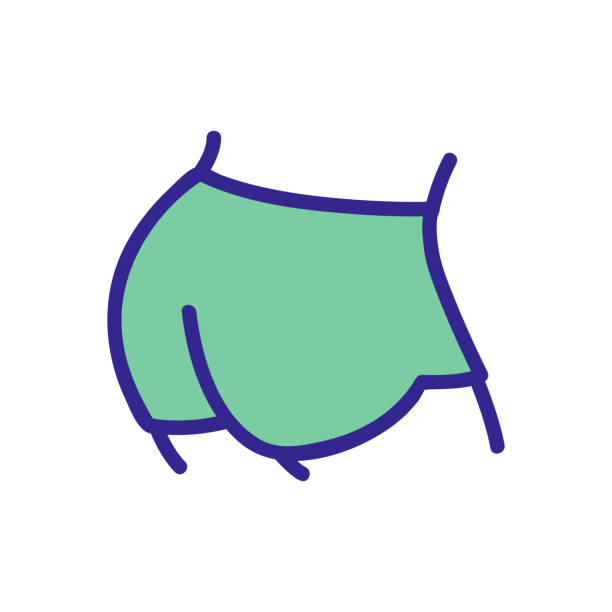 Injections are given every month. It is important to attend every injection visit on time so that your drug levels are high enough to keep HIV from making copies of itself in your body.
Sample Monthly Injection Schedule
For a monthly injection schedule, you get an injection on the 4th of the month, and you get your  next injection four weeks later (target injection date). 
You can schedule the next injection up to seven days before or after the target injection date (any of the days shaded in blue).
Oral HIV Treatment
Take one or more pills every day.
Every Two Months Dosing Schedule
Your provider will also need to do blood tests and look at your medical history to make sure Cabenuva is a good treatment option for you.

Talk to your provider if you have plans to breastfeed or travel frequently.
We are committed to helping you become undetectable or maintain an undetectable status.

We will work with you to find out if Cabenuva is covered by your insurance or could be covered through an assistance program. 

Call the [clinic name and number] to set up an appointment with your healthcare provider to see if Cabenuva will be a good fit.
LEARN ABOUT AN INJECTABLE HIV TREATMENT OPTION
What are the 
side effects?
Is Cabenuva
 right for me?
I am confident I can come to the clinic every other month for my injection appointments.

I am comfortable with needles and do not mind two injections at each visit. 

I do not have resistance to Cabotegravir or rilpivirine or a related HIV medication. 

I am undetectable or could become undetectable.

I do not have liver problems, including a history of hepatitis B treatment or infection. (Ask your provider about any history of hepatitis B or the need for hepatitis B vaccination.)
Most side effects are mild, and very few people stop taking Cabenuva because of them.

Common side effects:
Pain, swelling, redness, and bump at 
injection site.

Less common side effects:
Fever, headache, nausea, sleep problems, tiredness, muscle pain, dizziness, rash, depression, and other mood changes.
Ready to start?
Cabenuva
Developed by the ALAI UP Resource Incubator
March 2025
Rilpivirine
X
X
X
X
X
X
X
X
X
X
X
X
X
X
X
X
X
X
X
X
X
X
X
X
X
X
X
X
X
X
X
X
Cabotegravir
How does Cabenuva work?
How is Cabenuva different?
Cabenuva works by stopping HIV from making copies of itself. It contains two HIV medications, cabotegravir and rilpivirine. These two medications are given as two injections.
Come to the clinic for injections every two months.

Receive two injections at every visit.
Cabenuva
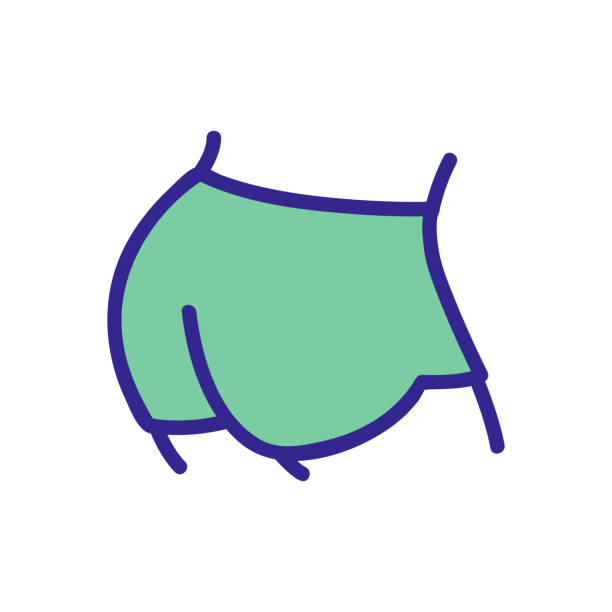 Injections are given every two months. It is important to attend every injection visit on time so that your drug levels are high enough to keep HIV from making copies of itself in your body.
Injections are given every 8 weeks. It is important to attend every injection visit on time so that your drug levels are high enough to keep HIV from making copies of itself in your body.
Sample Monthly Injection Schedule
For a monthly injection schedule, you get an injection on the 4th of the month, and your get your next injection for four weeks later (target injection date). 
You can schedule the next injection up to seven days before or after the target injection date (any of the days shaded in blue).
Oral HIV Treatment
Take one or more pills every day.
[Speaker Notes: 3]